Galveston Bay Bottom Ecosystem System Features
Eddie Irigoyen
3 November 2016
Galveston Bay Submerged Aquatic Habitat ER
Data needed related to previously mined holes from oyster shell mining operations in Galveston Bay.	

Evaluation of sediment and biological characteristics of previously mined pits in Galveston Bay. 

¿Questions have come up regarding if maintenance material dredged from the channel could be placed in these holes?

ER opportunity to identify, develop, and recommend a bay bottom habitat restoration plan through application of innovative concepts and EWN-RSM principles
1
Galveston Bay Submerged Aquatic Habitat ER
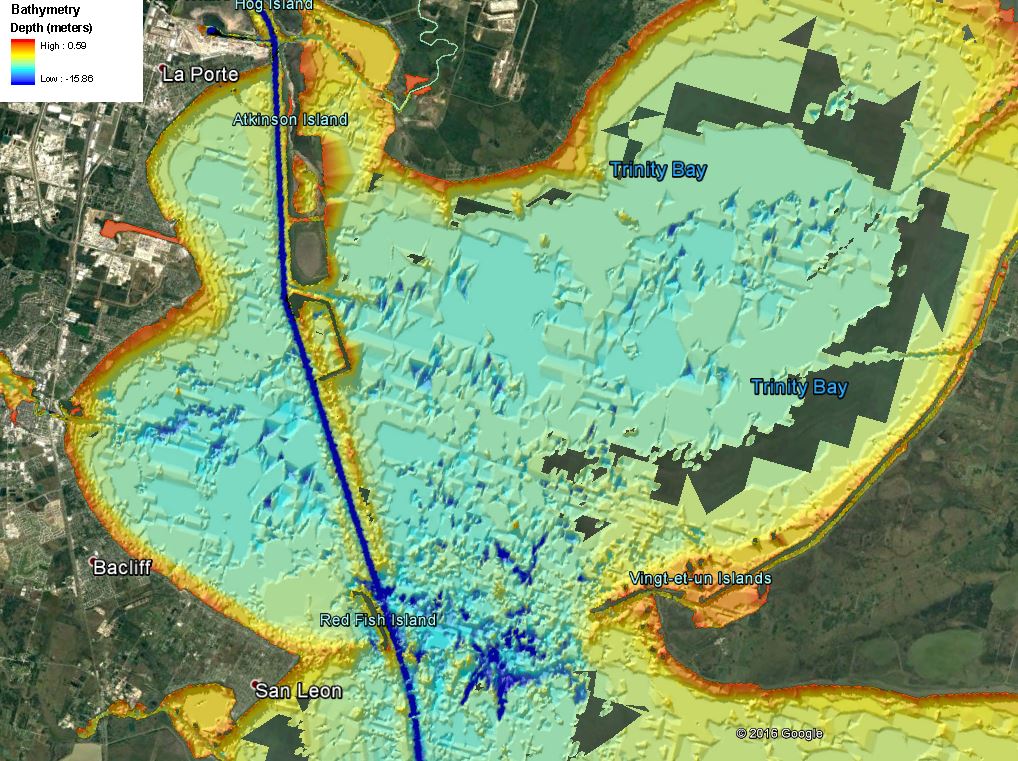 1
TYPE OF Sediments and impacts
What Kind of sediments exists in these holes?
	
Galveston Bay is a shallow brackish estuary with a large supply of mobile, fine-grained sediment.

What kind of impacts would result by open bay disposal of maintenance material in these holes?

These former holes are probably filled with material that is very similar to the proposed maintenance dredge material form the Huston Ship Channel.
Next Step
Does any information already exist regarding these areas?
No Current data exist.

Working with ERDC through a DOTS Request to gather data to quantify site conditions so that a project to fill or cap these mines can be developed.

What would be the procedure for filling holes?
Dredged materials would be harvested and placed at select bay bottom sites for restoration of bay bottom elevations and compositions conducive to habitat ER
Restored submerged aquatic habitat would be suitable for colonization of oysters and seagrasses with return to functionality for fish and wildlife
Galveston Bay BottomER Investigation Approach
An approved Sec 1135 project for construction would be coordinated with ongoing operations and maintenance to ensure consistency and compatibility

The plan will also be developed for consistency and compatibility with commercial navigation and existing recreation usage in the bay

Estimated total project budget is $10 M
Continue Authority Program
Cap authorities
8
File Name
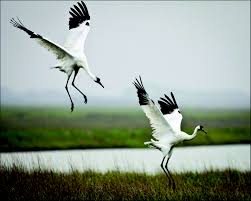 Eddie Irigoyen
Project Manager
US Army Corps of Engineers
Galveston District

eduardo.irigoyen@usace.army.mil
409-766-3130
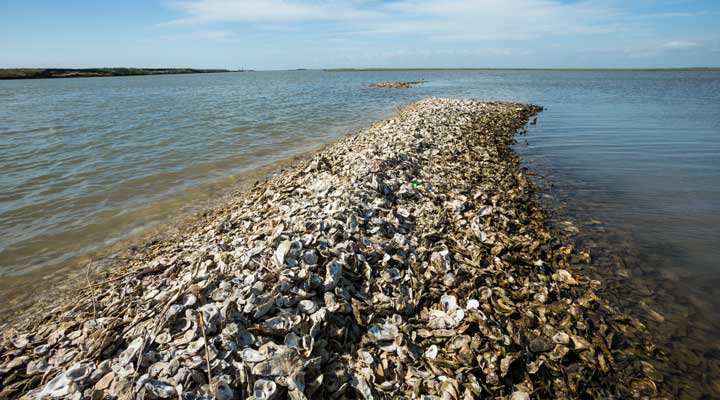